Figure 1. Characterization of the 4 states of vigilance. Wakefulness (A, B, E, F) was defined by a desynchronization ...
Cereb Cortex, Volume 19, Issue 7, July 2009, Pages 1616–1630, https://doi.org/10.1093/cercor/bhn199
The content of this slide may be subject to copyright: please see the slide notes for details.
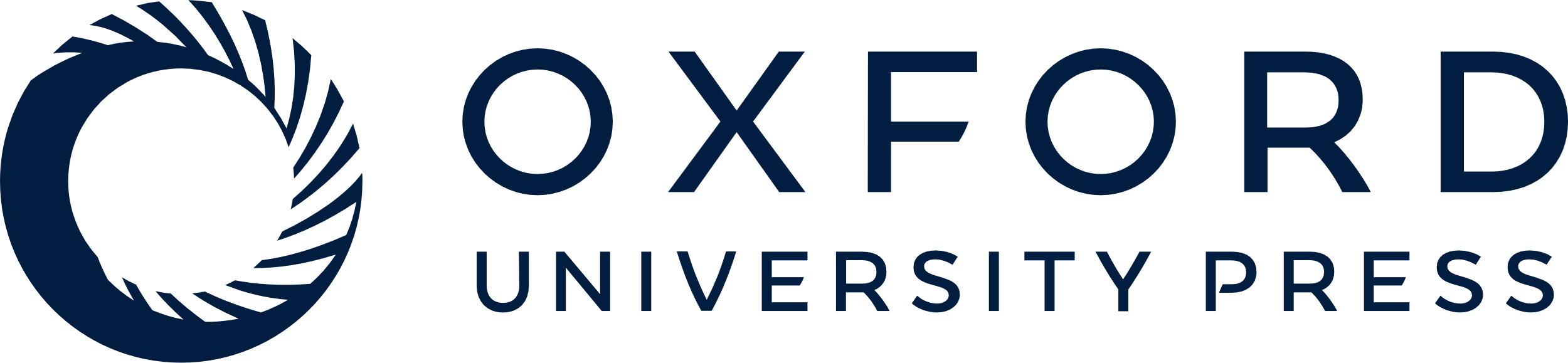 [Speaker Notes: Figure 1. Characterization of the 4 states of vigilance. Wakefulness (A, B, E, F) was defined by a desynchronization ECoG activity in the motor cortex (A, B top traces) and somato-sensory cortex (A, B bottom traces) with the presence of a predominant theta (5–9 Hz), beta (15–30 Hz) and gamma (30–80 Hz) frequency bands activities (E, F) associated with a sustained muscular tonus on EMGs (A, B middle traces). Movement periods (A, E) were defined by sustained motor activity associated with variations of the EMG amplitude. During resting periods (B, F), rats were completely still but alert and a tonic but stable muscular activity was noted on EMGs. SWS (C, G) was defined by a high amplitude activity with predominant delta (1–4 Hz) and alpha (10–14 Hz) frequency bands activities, a decrease of rhythms above 20 Hz and a weak EMG activity (C, middle trace). PS (D, H) was defined by an awake-like ECoG activity with essentially theta and beta rhythms but with the absence of EMG activity (D, middle trace). Scale bars in A (horizontal: 1 s; vertical: 200 μV) apply to B, C, and D. Arrows in E, F, G, and H indicate the loss of power due to the 50-Hz notch filter.


Unless provided in the caption above, the following copyright applies to the content of this slide: © The Author 2008. Published by Oxford University Press. All rights reserved. For permissions, please e-mail: journals.permissions@oxfordjournals.org]